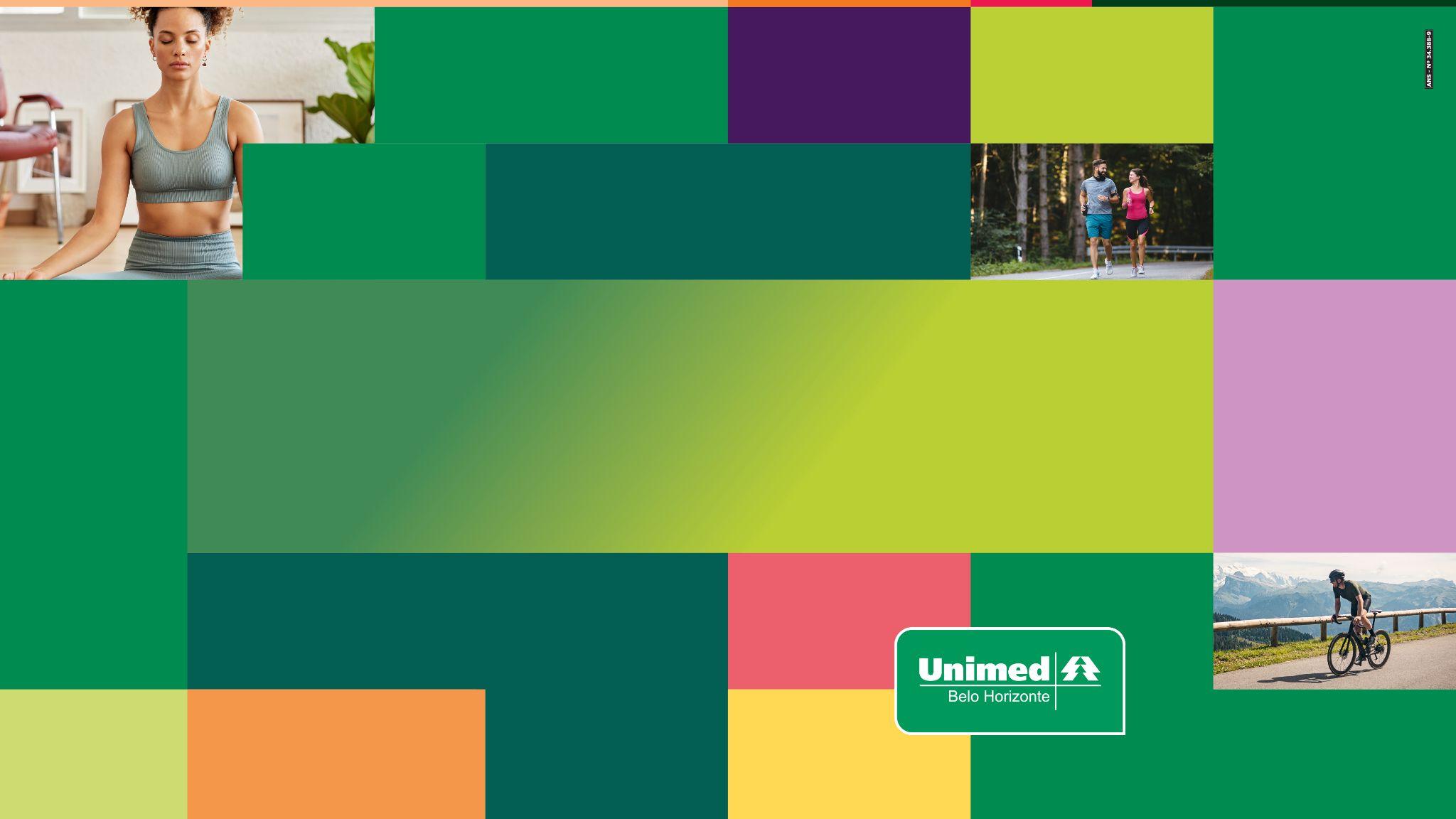 A vida pode ser positHIVva.
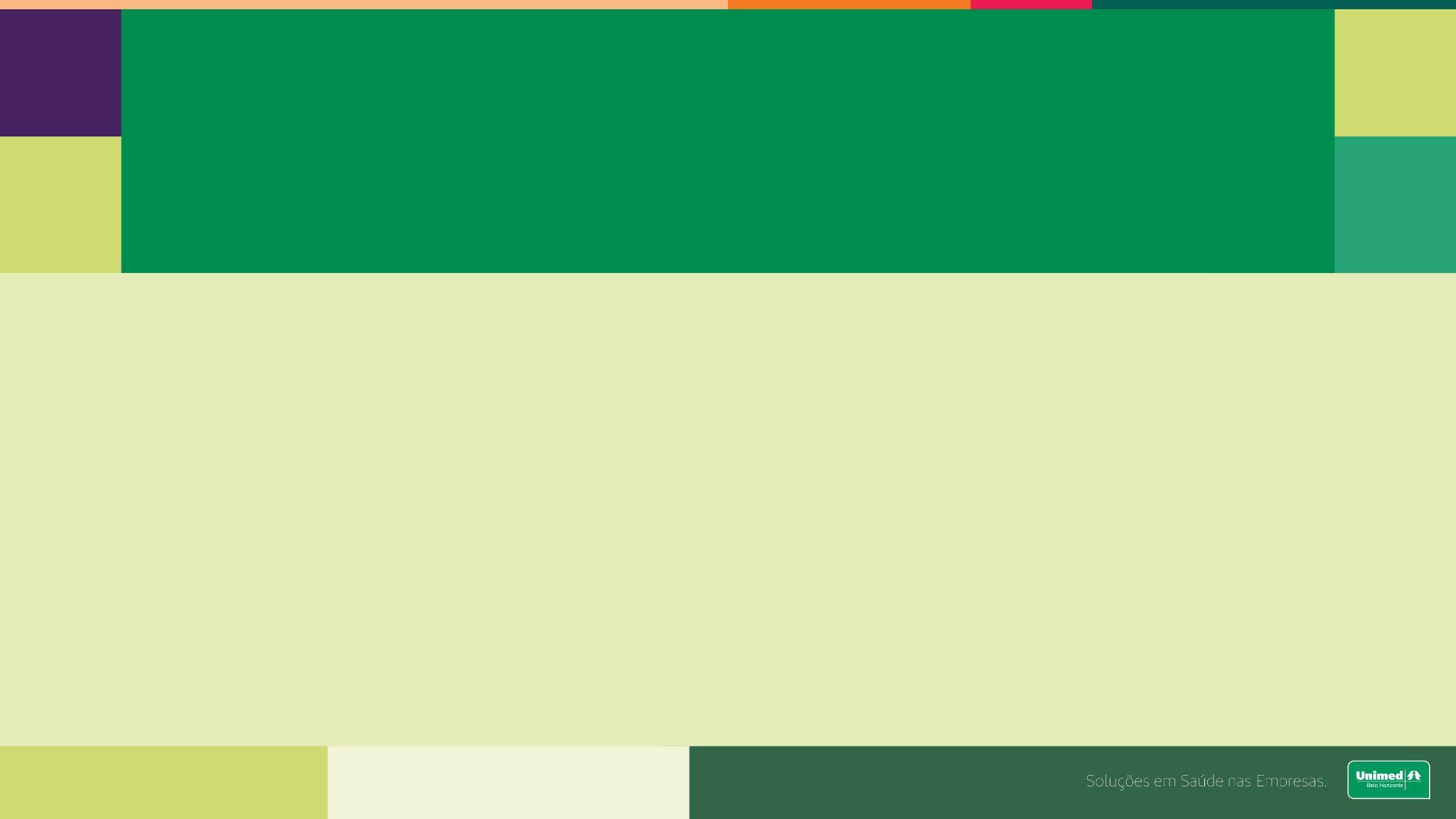 A vida pode ser positiva.
O antes e depois do Diagnóstico
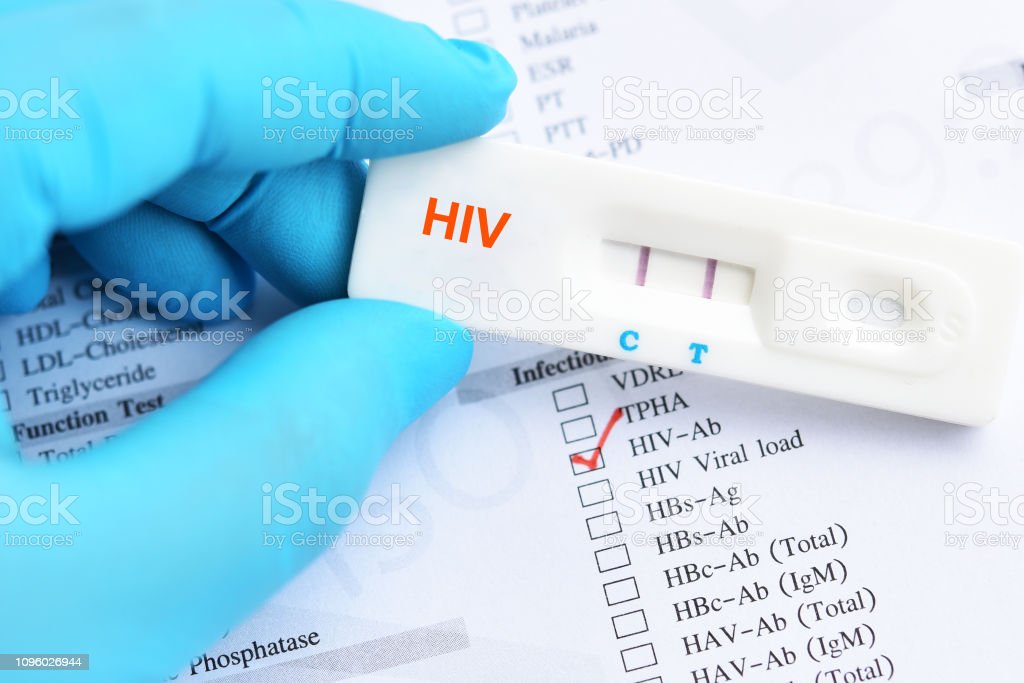 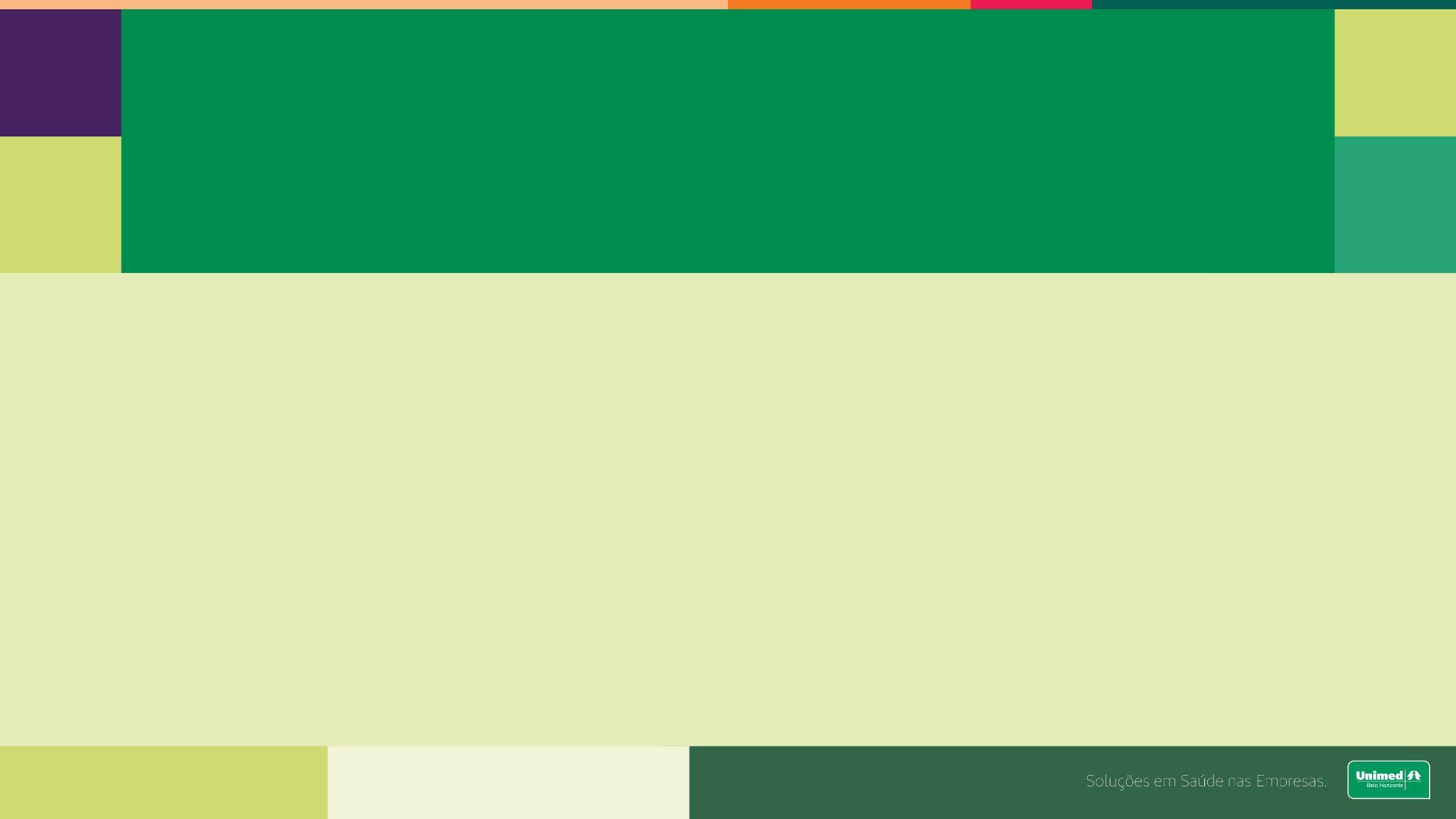 A vida pode ser positiva.
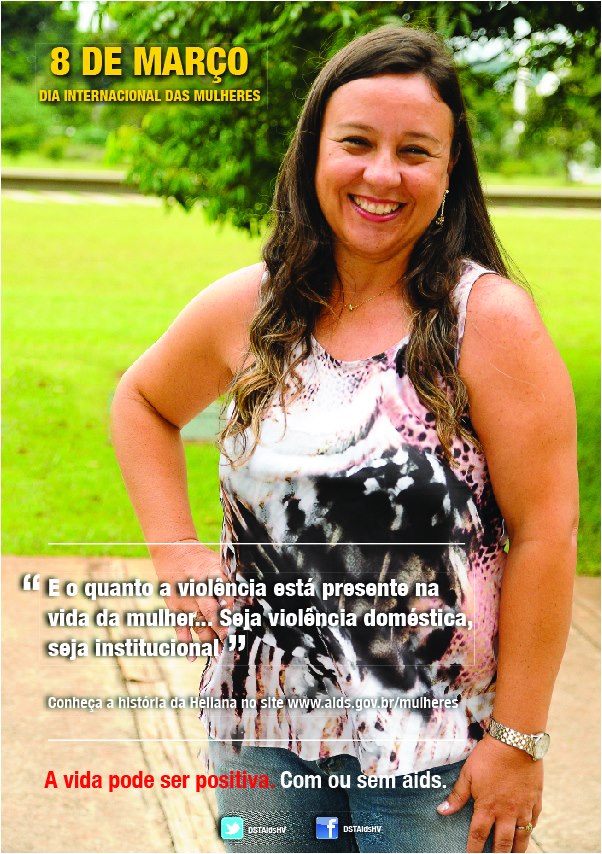 Preconceito & Discriminação
Família e filhos
Militância
Faculdade
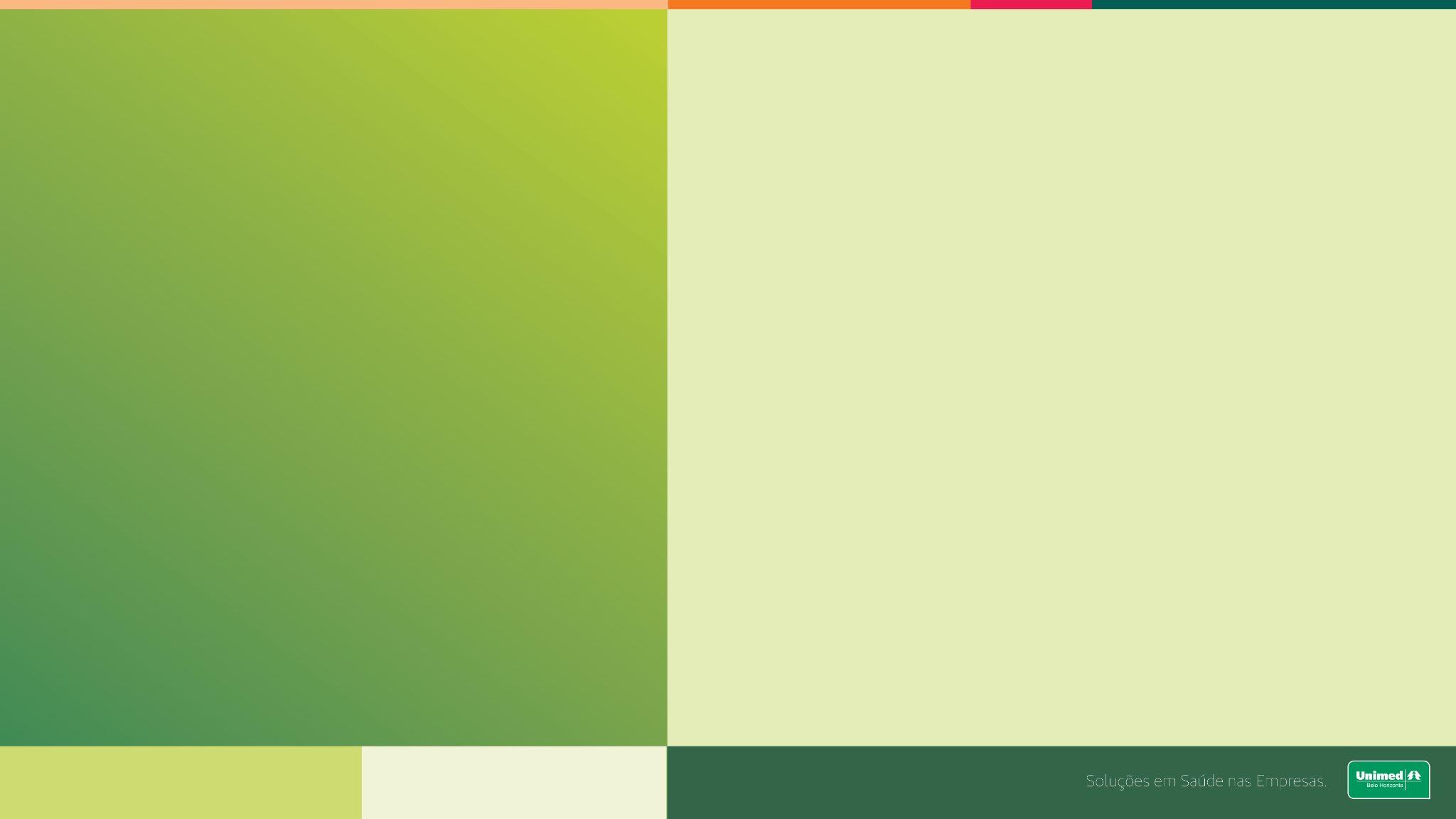 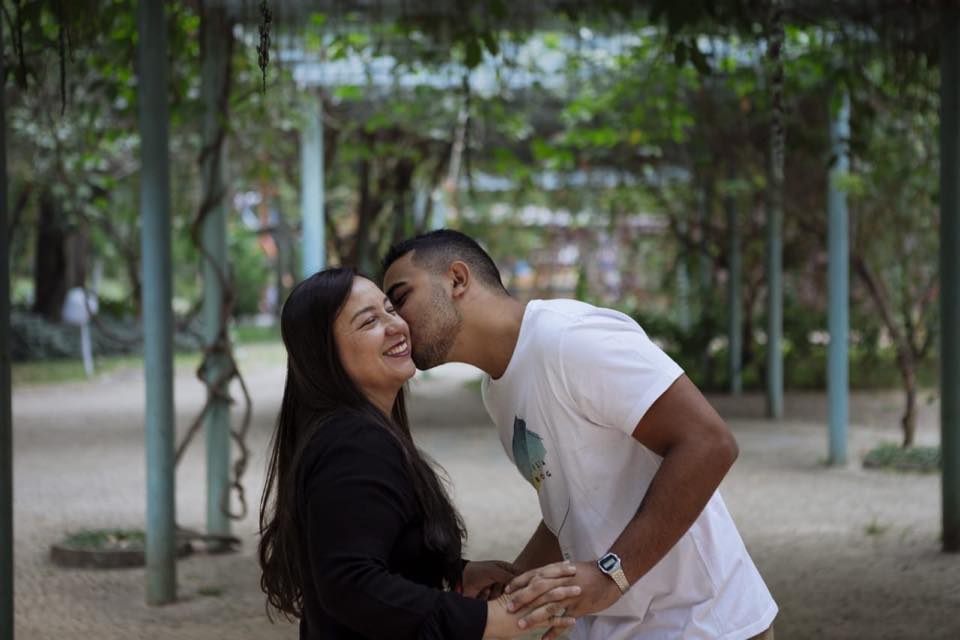 Viver com HIV/Aids é possível, com preconceito não.
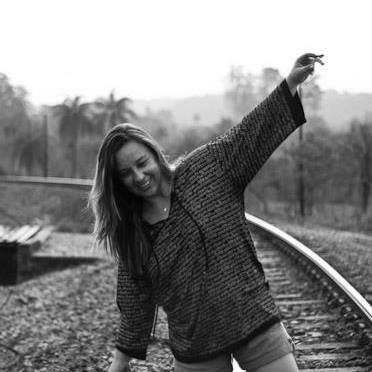 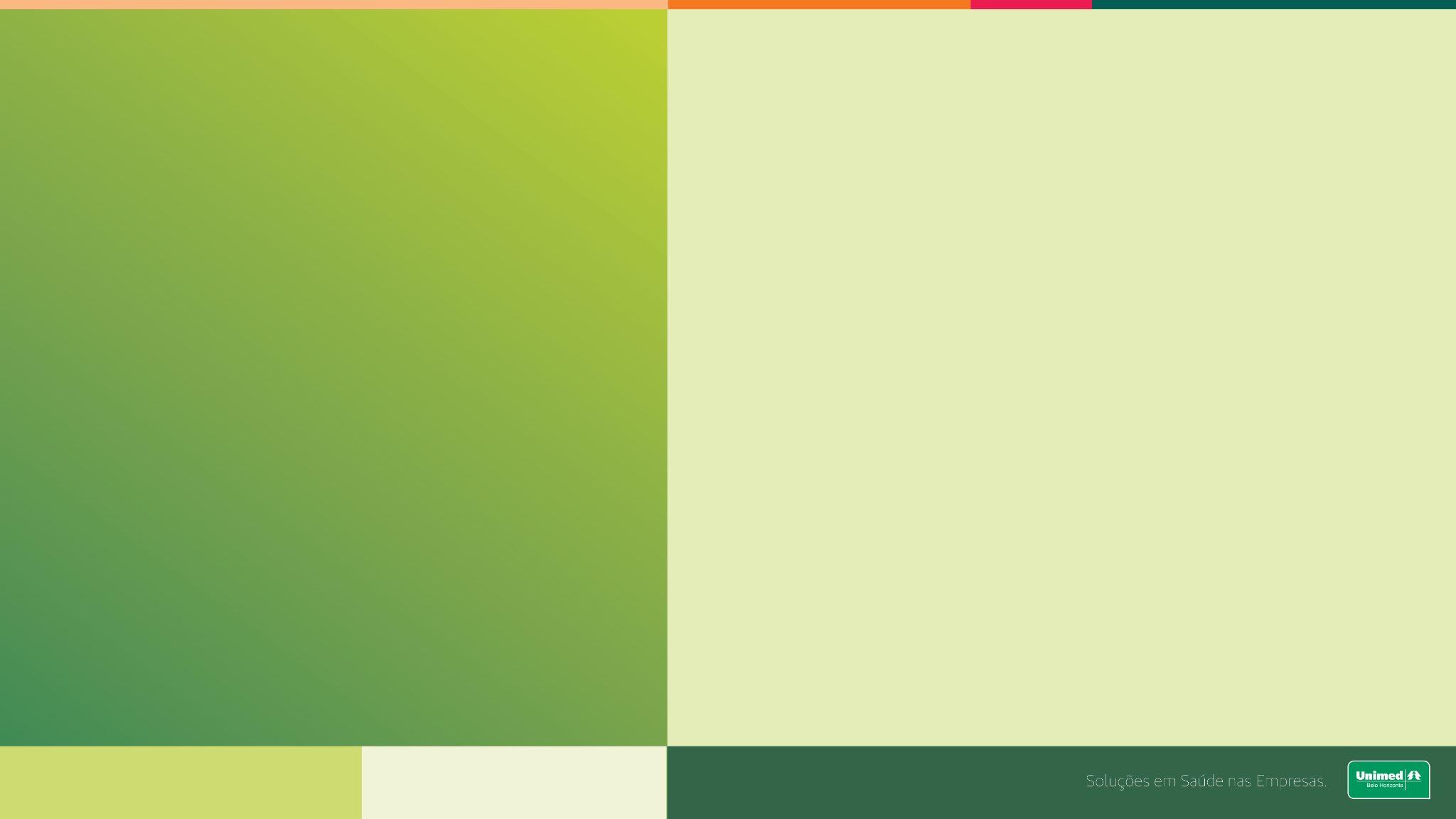 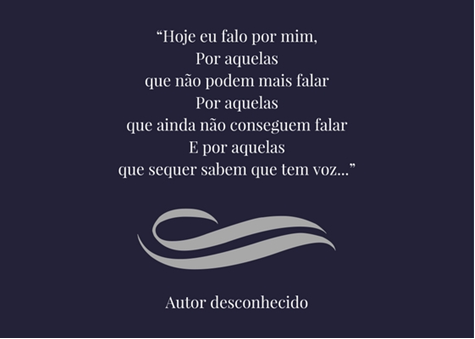 Obrigada!

Heliana Moura
heliana1000@hotmail.com
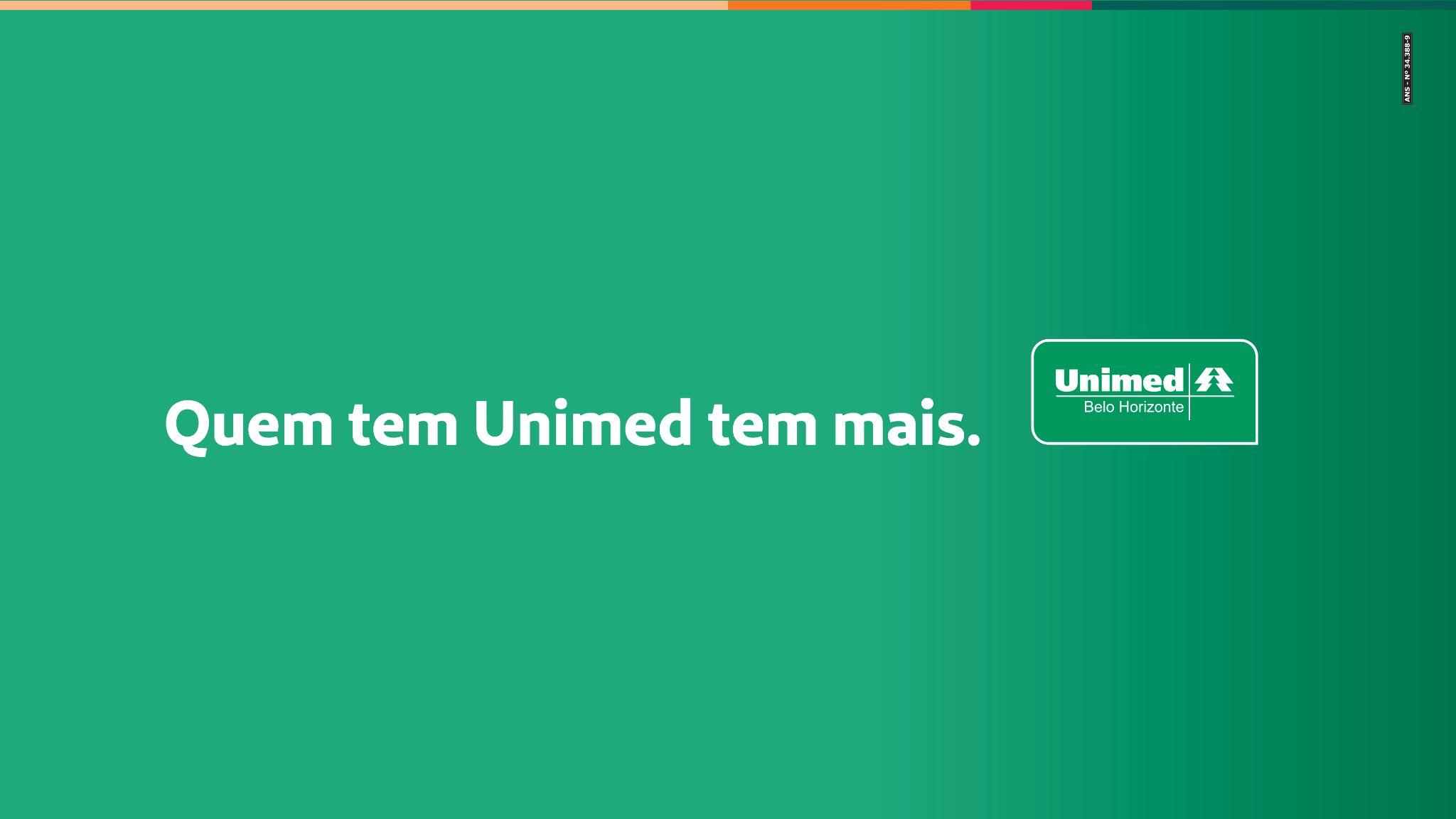